Analysis of air quality during COVID lockdown in Delhi, India
Presented by
Ritika Sridharan
Outline
Introduction + Motivation
Hypothesis
Data analysis results
Basic parameters
LS regression
Uncertainty analysis
Time-series analysis
Introduction and Motivation
Delhi was the fourth most polluted city in the world in 2020 
30% of Delhi residents have respiratory diseases [1]
Amid the COVID-19 pandemic, a nationwide lockdown was imposed in India
Lockdown period: 24th March to 31st May 2020 (in 3 phases)
The result of such studies can be used as guidance for regulatory bodies to impose restrictions and improve the air quality
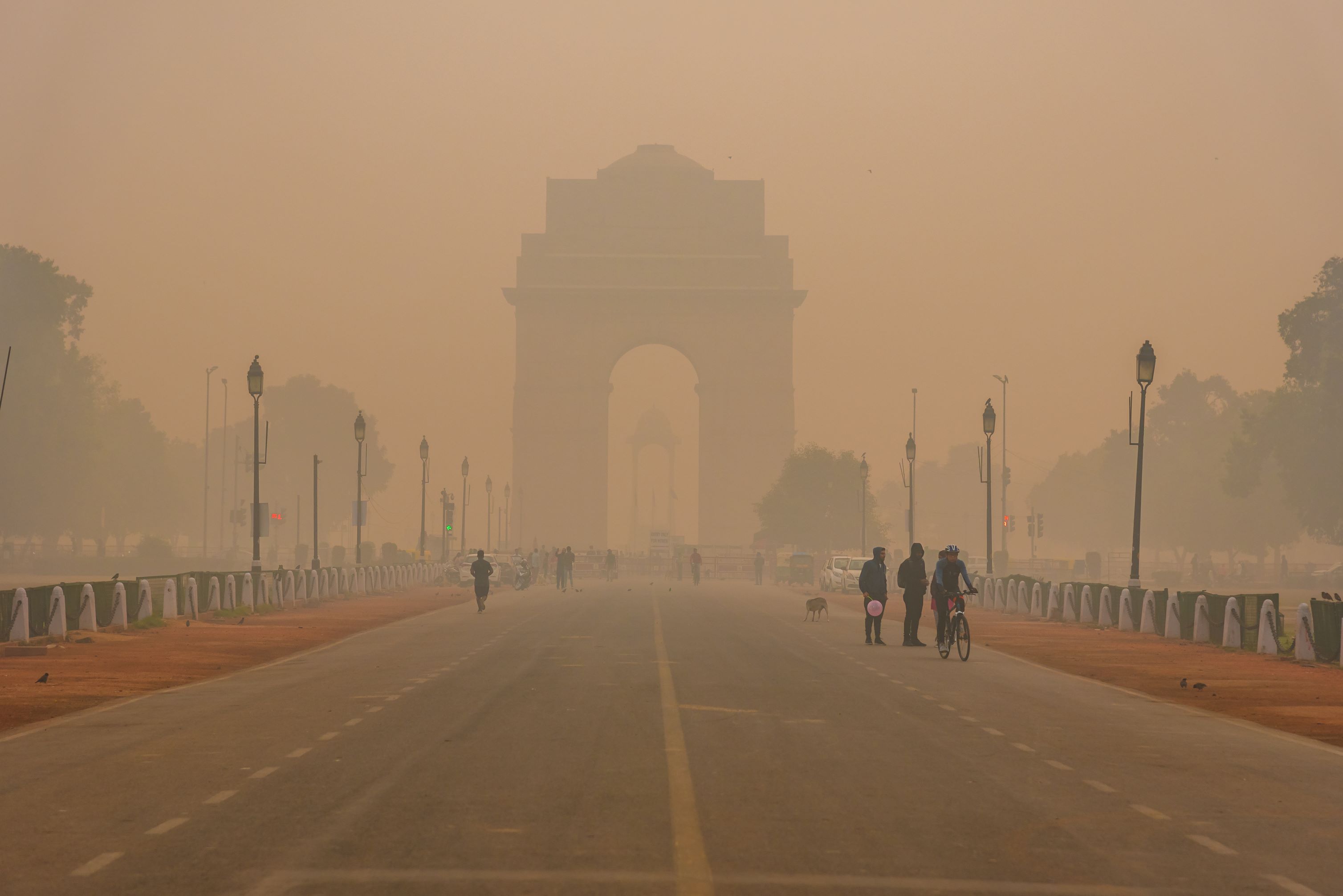 Delhi, the world’s most air polluted capital fights back (brookings.edu)
[1] Mahato, S., Pal, S., & Ghosh, K. G. (2020). Effect of lockdown amid COVID-19 pandemic on air quality of the megacity Delhi, India. Science of the total environment, 730, 139086.
Hypothesis
As COVID cases increase, people tend to stay at home and everything is virtual, so the pollution levels should reduce drastically
Better air quality
Are COVID and PM2.5 be inversely related?
Data Analysis
1. Basic parameters
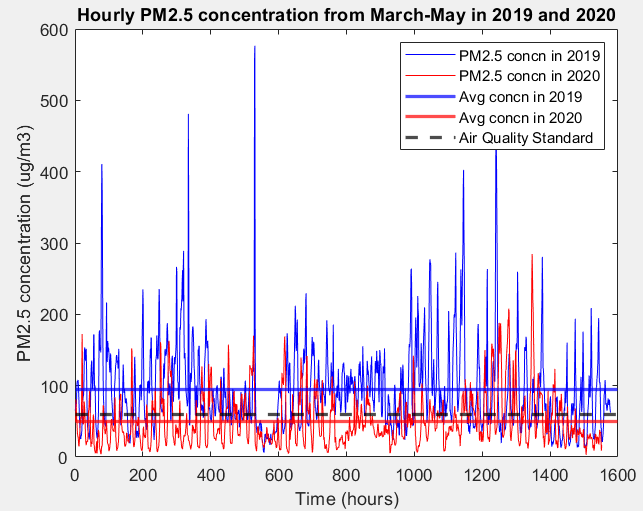 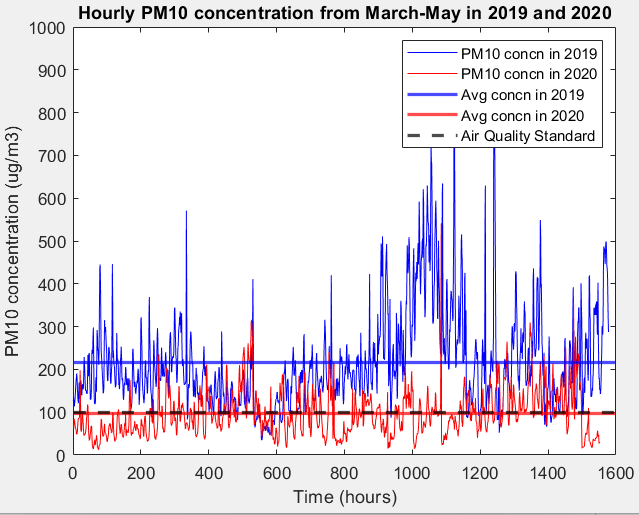 Data Analysis
2. Linear least-squares regression

Hypothesis: As COVID cases increase, PM2.5 concentration decreases due to lockdown implementations
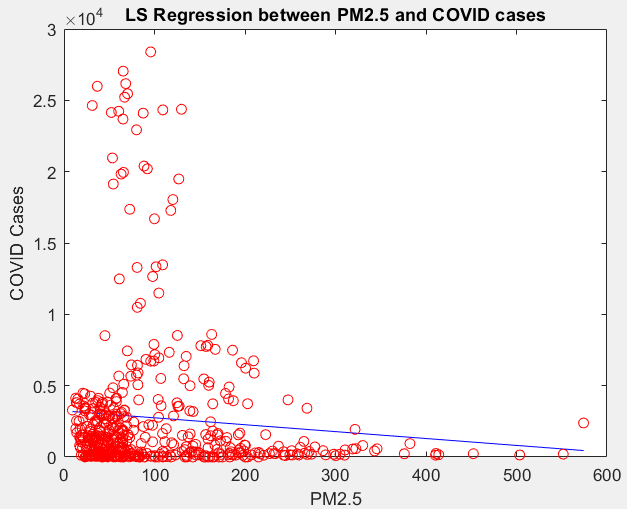 Data Analysis
3. Uncertainty analysis (Bootstrap)

Possible reasons for low correlation:
Things remained virtual for a long time, even after reduction in cases
Initial lockdown implemented with 70 cases, which led to reduction in pollution with no increase in cases
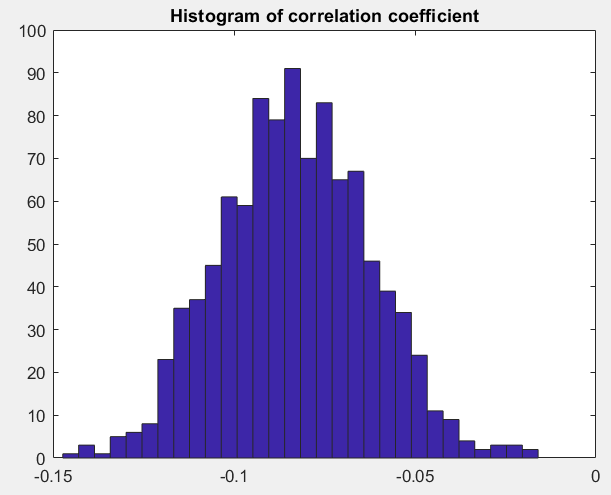 Data Analysis
4. Time-series Analysis – Periodogram

Time frame: 3/2/2020 – 8/11/2021
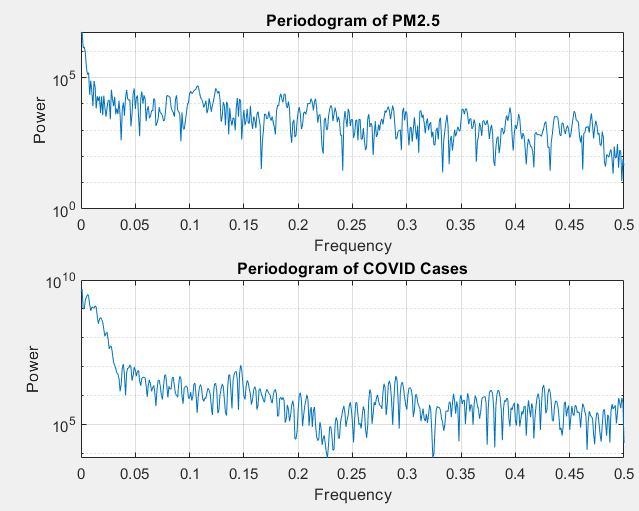 Data Analysis
5. Time-series Analysis – Cross-spectral analysis
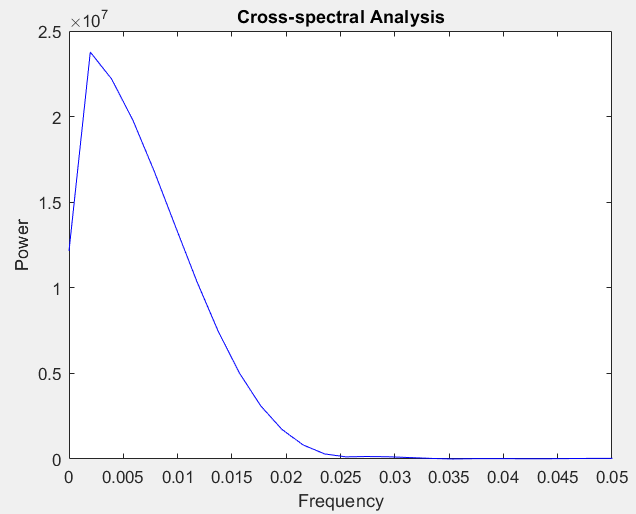 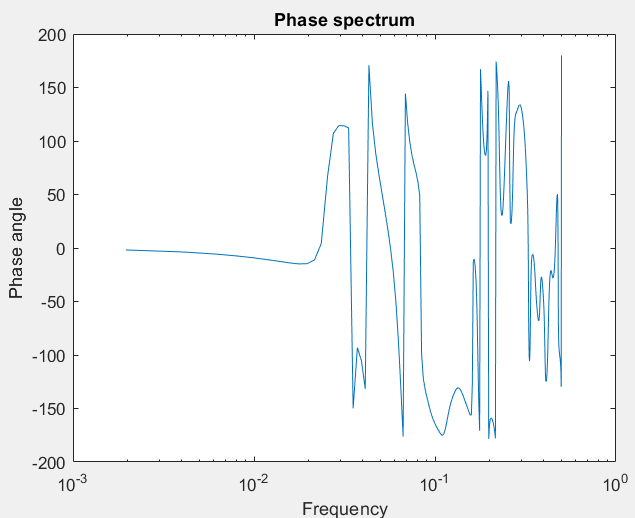 Data Analysis
5. Time-series Analysis – Coherence

Coherence value at a frequency of 0.01 = 0.029
No significant correlation
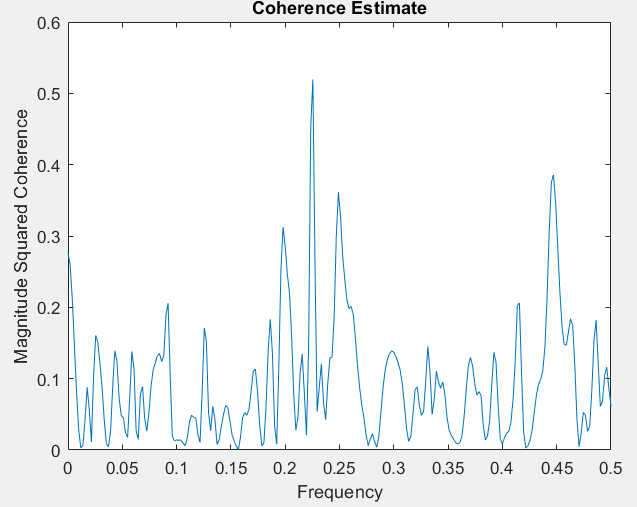 Thank You!Questions?